Figure 1. The schematic represents major neuroprotective mechanisms of anesthetic PostC.
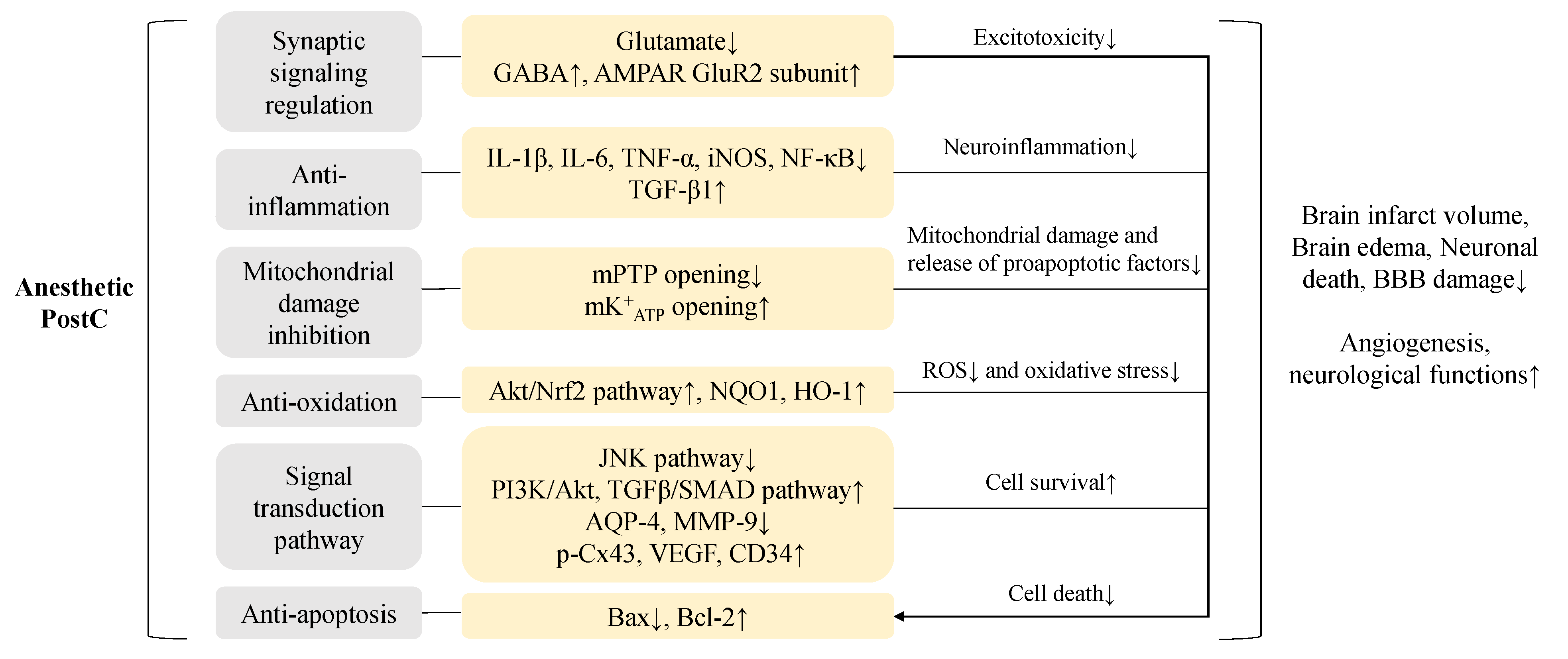 Guo et al., Conditioning Medicine 2021; 4(3):135-140.